Wednesday-Morning-Meeting
original plan  ... old fashioned ... already after few hours
01-03-2011
LHC morning report
Tuesday March 1st Morning
Collimation: finalize 450 GeV settings
                    skew collimators
done
“ We completed the beam-based alignment of the remaining skew collimators
in Beam 1 (7 collimators). The collimators were first moved in parallel 
until they touched the beam, and then retracted by 400um. The collimators 
were then aligned one by one as usual.”
02-03-2011
LHC morning report
Tuesday March 1st  Morning
Collimator set up 450 GeV finished
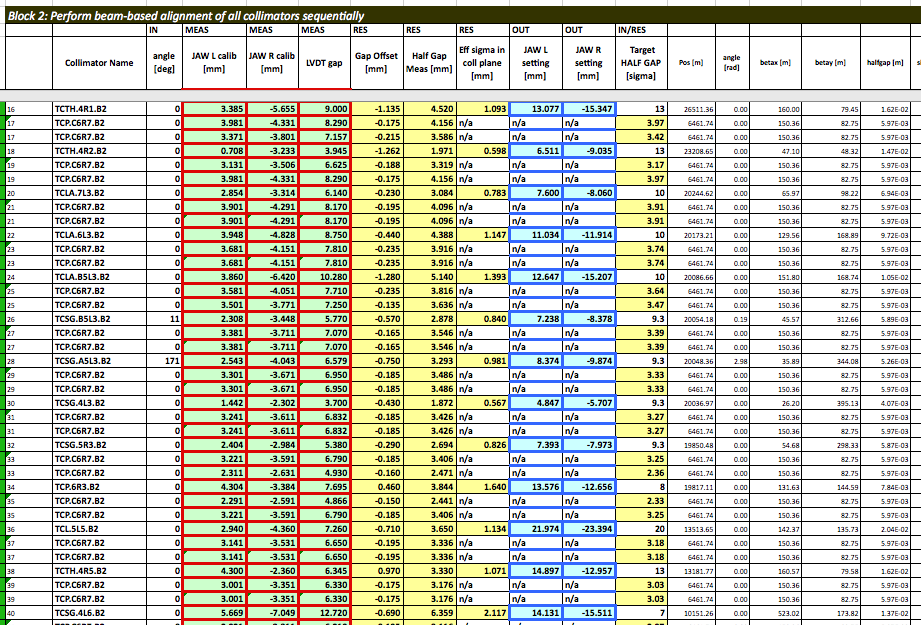 01-03-2011
LHC morning report
Tuesday March 1st Morning
serious
(small) problem:   overload of feedback system causes flash lights at the BPM 
		measurements 
Remedy: don’t reset or restart the server but call Ralph Steinhagen
	... new version in preparation
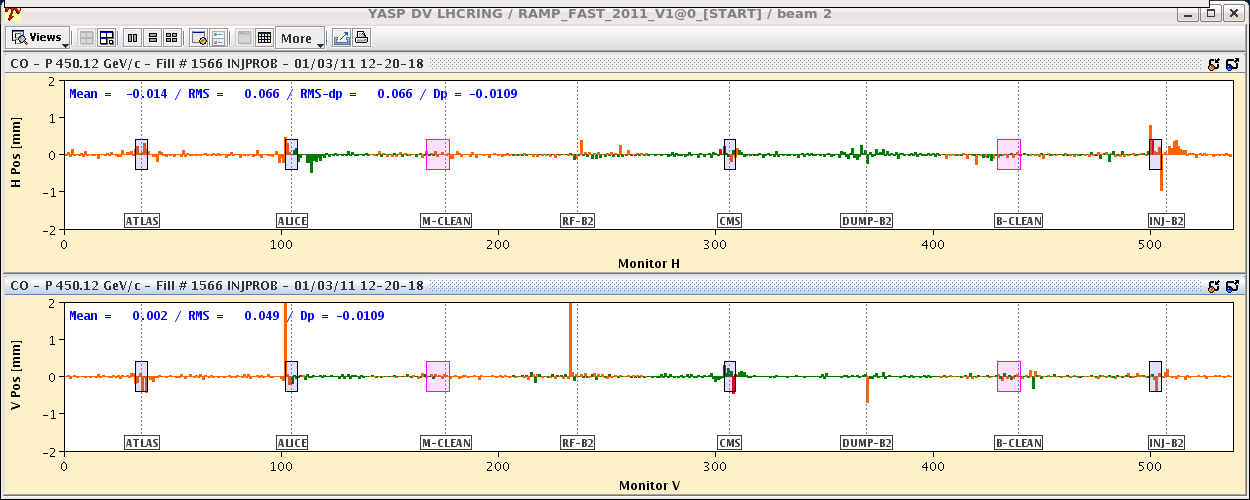 01-03-2011
LHC morning report
Tuesday March 1st  Afternoon
Injection and Dump Protection
***Summary of injection studies***
due to various interventions only for 4 more TCDIs the center was measured- 
TI2 TCDIs are finished- 
tomorrow remaining 5 collimators in TI8 to be measured- 
new settings from today were not trimmed, to be done
... stopped by Cryo Problem
02-03-2011
LHC morning report
Tuesday March 1st Night
Transferline Optics: TI8 cont.
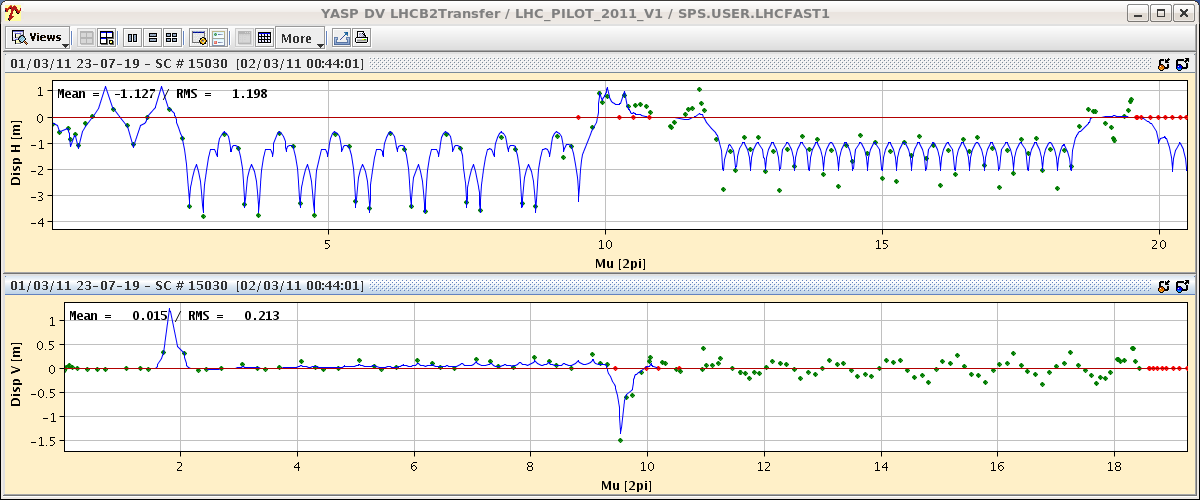 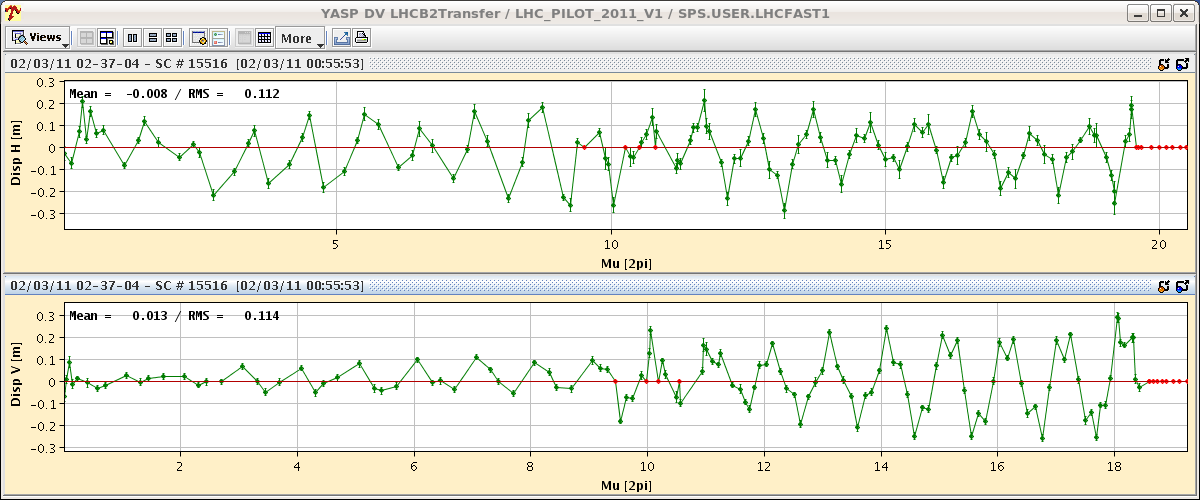 Nota bene: 
Collimator Hierarchie ?
01-03-2011
LHC morning report
Tuesday March 2nd  Night
Transfer line measurements during the night until 4:30 when cryo arc 81 was lost. One temperature sensor of RQF drop suddenly to 0
Access in UA87  Faulty contact  may come back
Precycle of S67/S78/S81 started at 7h00
Summary of Transfer line study up to nowWe measured dispersion and Kick-response in TI8 across the injection point into S78 of LHC. Then we calculated a consistent correction with two quadrupoles at the end of the line, ignoring the collimation hierarchy in the TL for the moment. Although this correction improved both, dispersion and kick response, it is not clear, if a solution consistent with collimator phase-constraints can be found.The plan for the next steps would have been to measure the emittances for both planes in SPS and LHC, then remove the quad-trims and measure the emittances again for comparison. Unfortunately there we were interrupted by a cryo failure.  A lot of data to be analyzed offline. No conclusions yet.Kajetan
28-2-2011
LHC startup progress
Tuesday March 1st  Afternoon
Hardware Problems:   13:42h Lost D2L5   problem at power converter  
			 access
		        	18:00h Problem with Cryo Electronics	 point 2  
			 access
	
			4:32 Cryo lost in ARC 81, one temperature sensor of 			RQF drop suddenly to 0
Plan for the Week:
01-03-2011
LHC morning report